KAPOSVÁR ÉS AZ AKADÁLYMENTES TURIZMUS
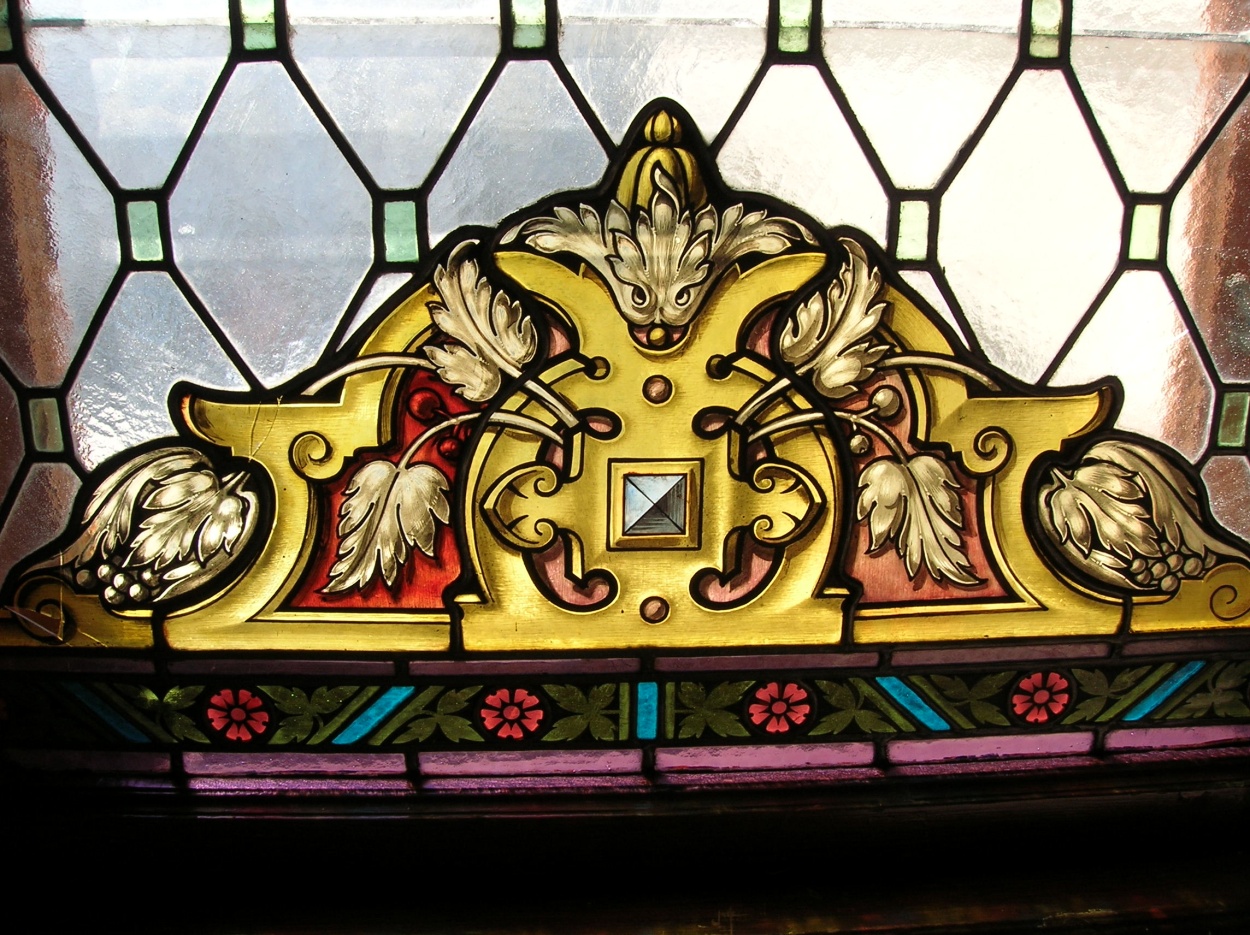 A „Tapintható város”
2009.
Szociális és Munkaügyi Minisztérium 
1.4 M Ft ( 70%-30%)
 Vakok – és gyengénlátók számára
Együttműködő: 
	Vakok és Gyengénlátók Somogy Megyei Egyesülete
Tartalma:
Braille írásos turisztikai kiadvány
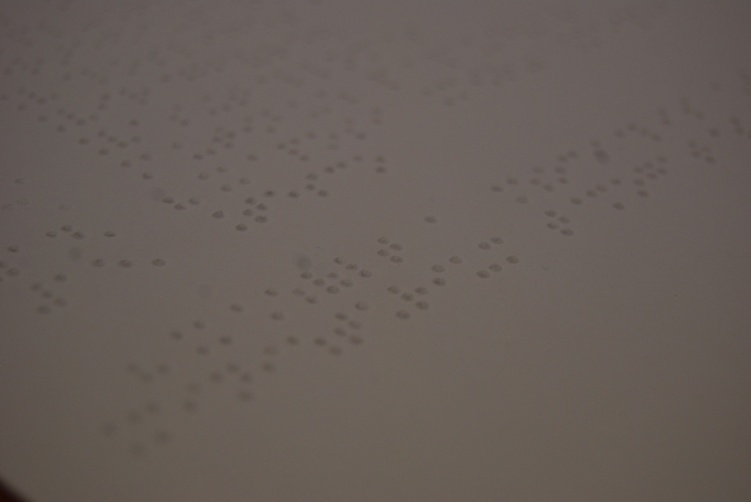 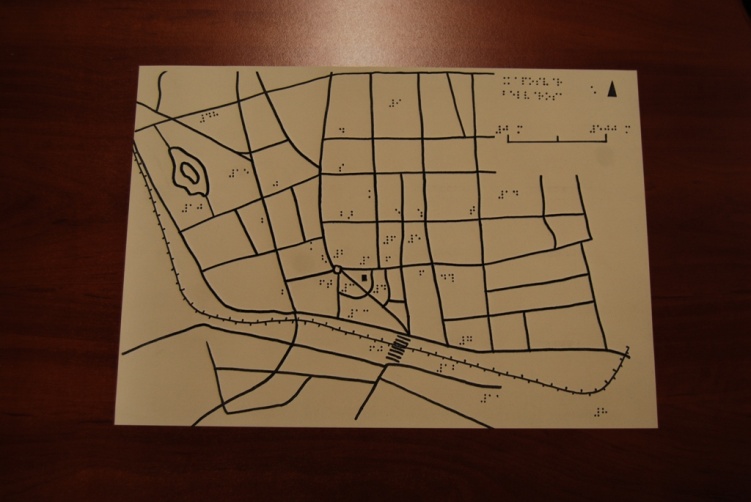 Dombornyomásos /tapintható belváros térkép,
hozzá tartozó Braille írásos térképmagyarázat
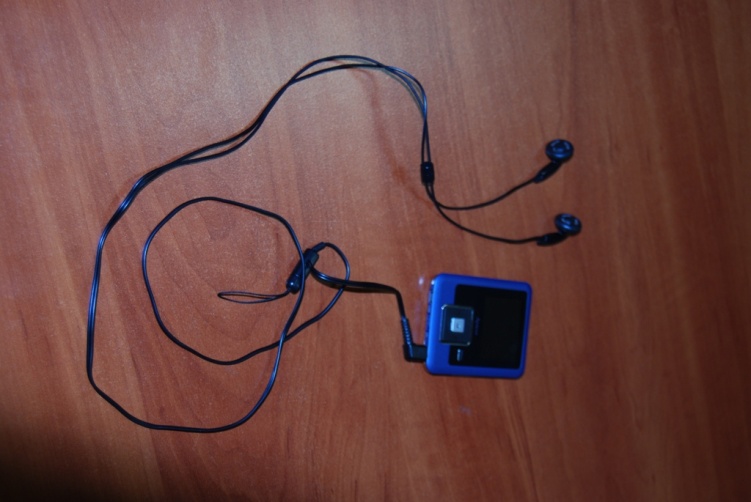 Audio-guide hanganyaggal
TOURINFORM
2010.
a városi turisztikai információs iroda teljes körű akadálymentesítése
TDM szervezet fejlesztése pályázat
50 M Ft (85% - 15%)
- Mozgáskorlátozottak számára akadálymentes bejárat
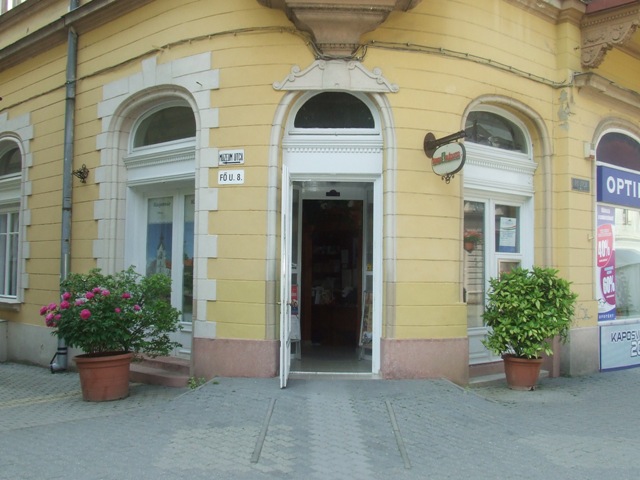 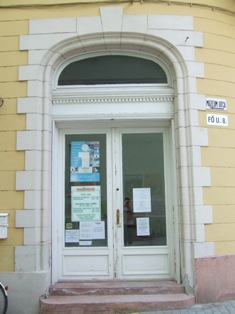 Ilyen volt – ilyen lett
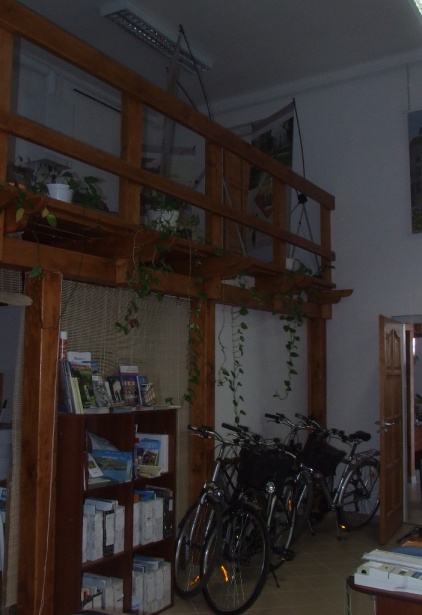 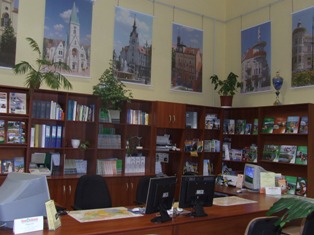 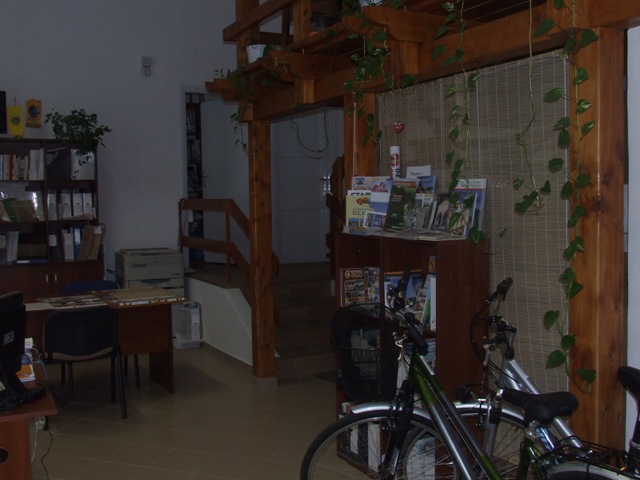 Vakok és gyengénlátók számára vezetősáv,Braille írásos feliratok,mozgáskorlátozottak számára mosdó
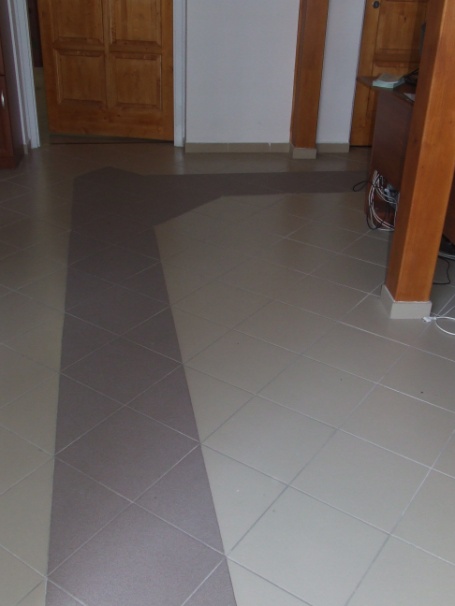 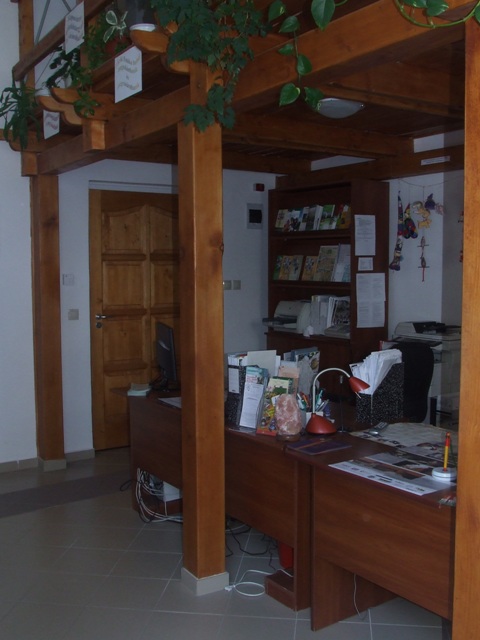 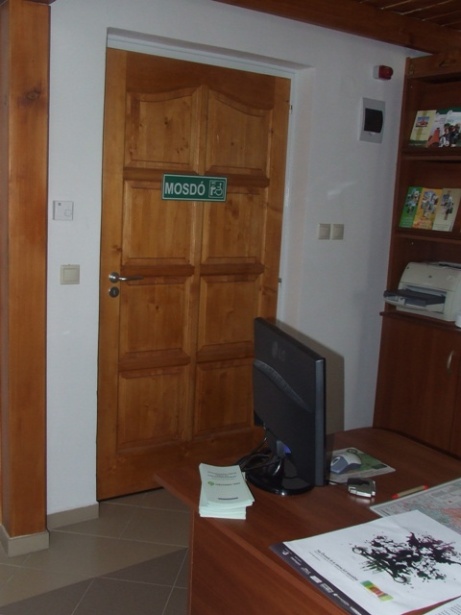 - Hallássérülteknek indukciós hurok- Akadálymentes honlap
TOURINFORM-Kaposvár
Jeles Kaposvár
2011.
„Európa a polgárokért”, Testvérvárosi alprogram pályázat
1500.- €
Hallássérültek számára
Együttműködő:
	Duráczky József MK, 	SINOSZ
Köszönöm a figyelmet!